Valtionveronalaiset tulot alueittain 2007–2021
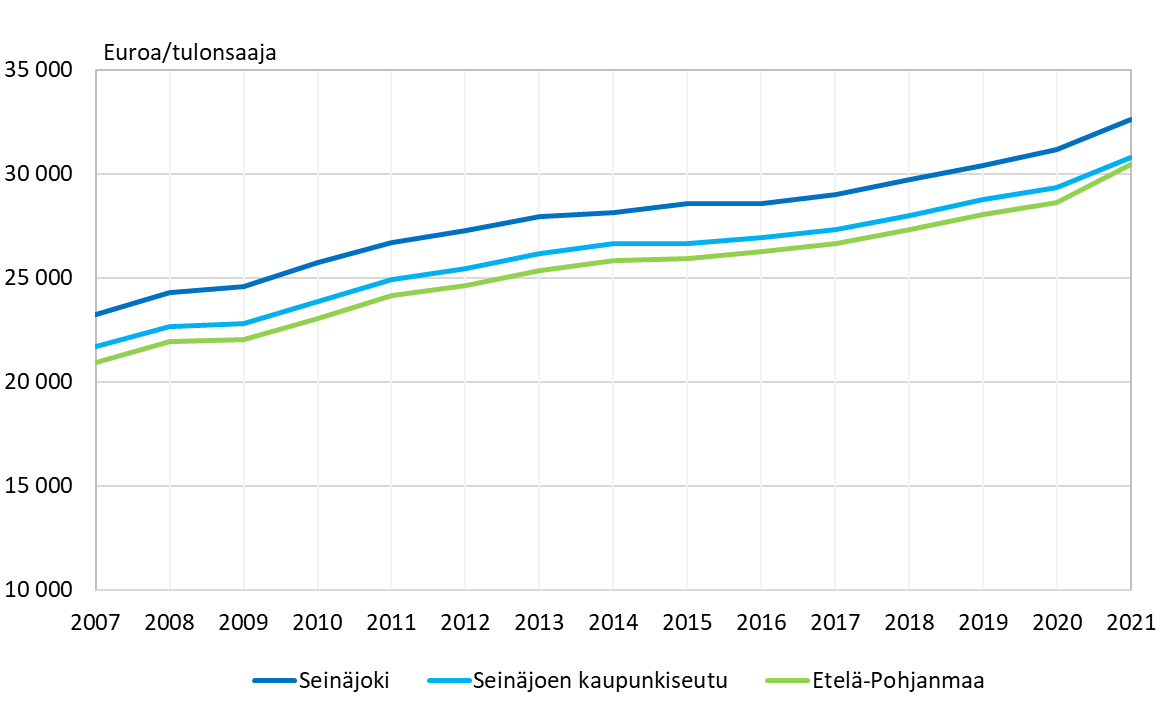 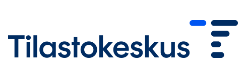 31.3.2023
Tilastokeskus, SeutuNet